Путешествие в осенний лес
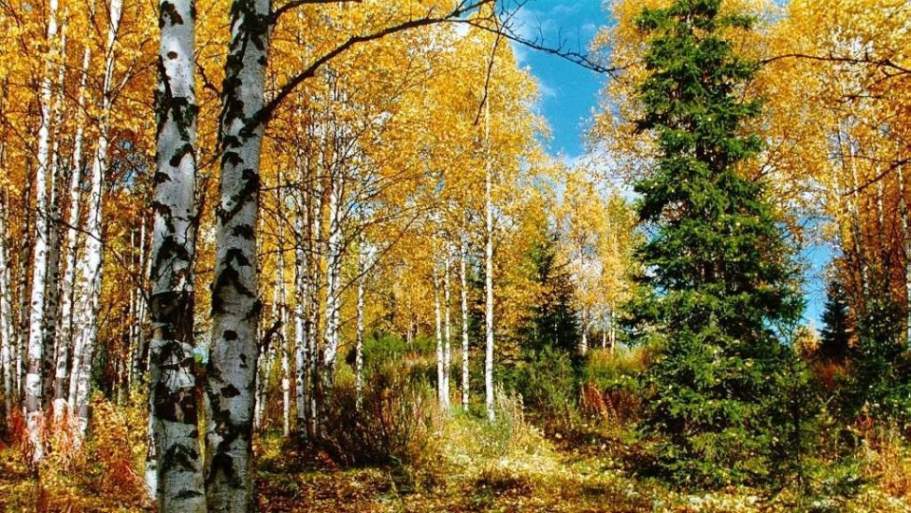 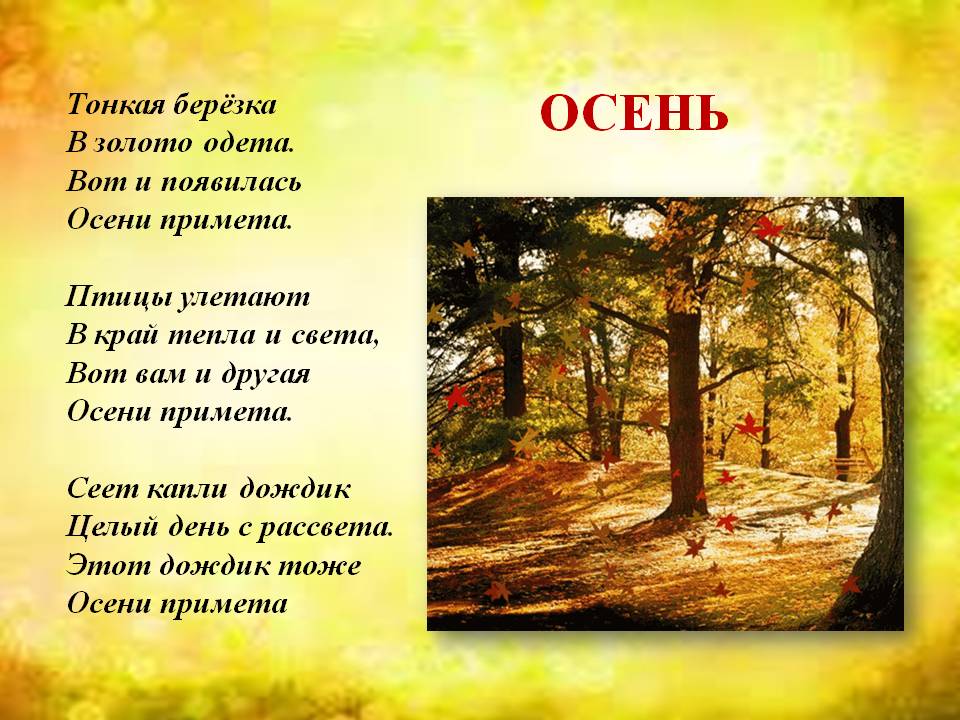 Осень-Золотая
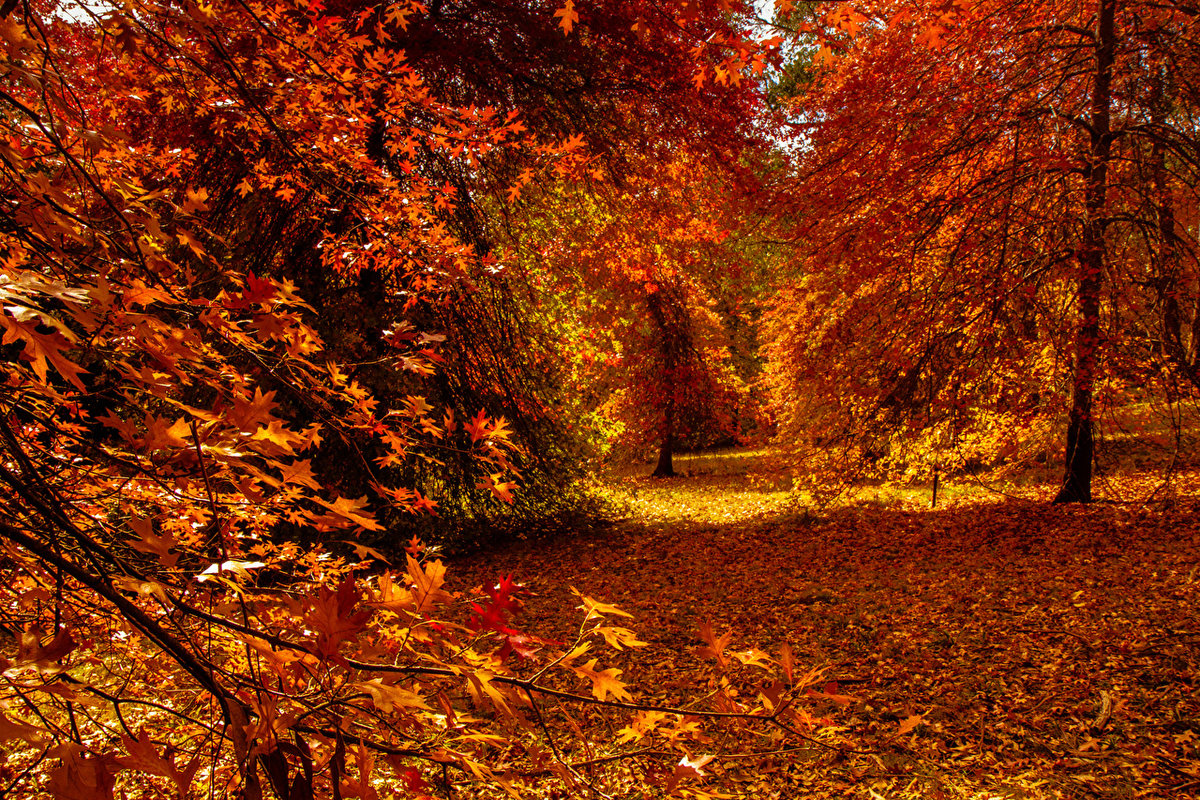 Осень-Дождливая
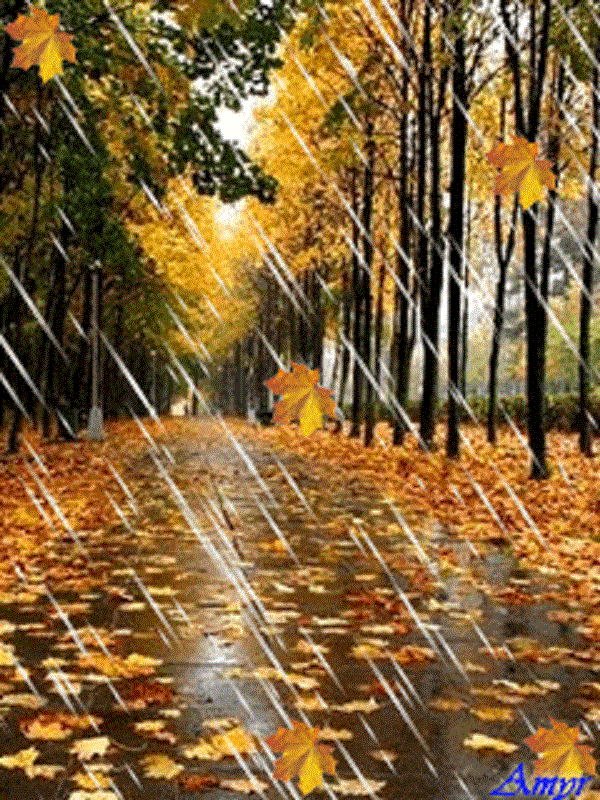 Осень-Ветряная
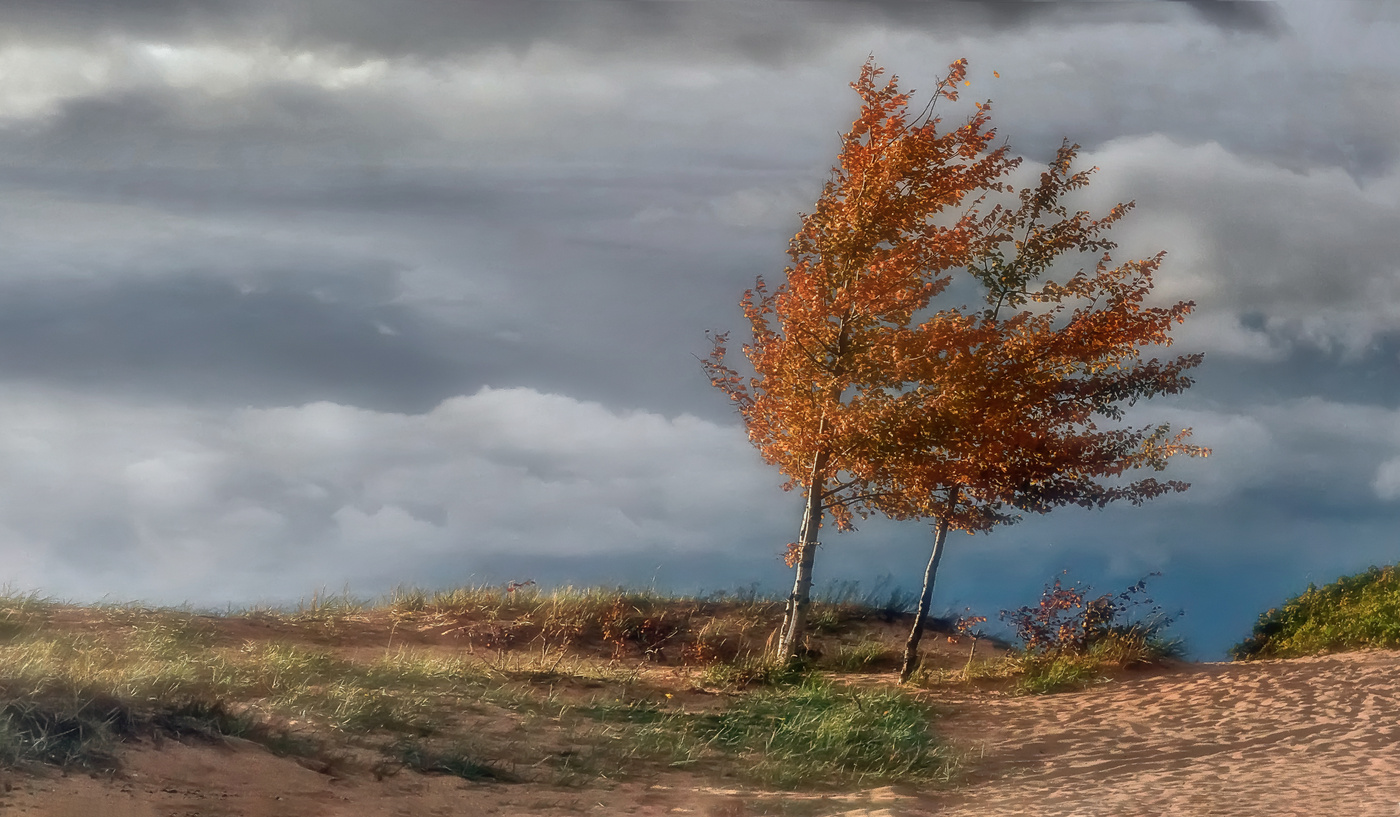 Осень-Холодная
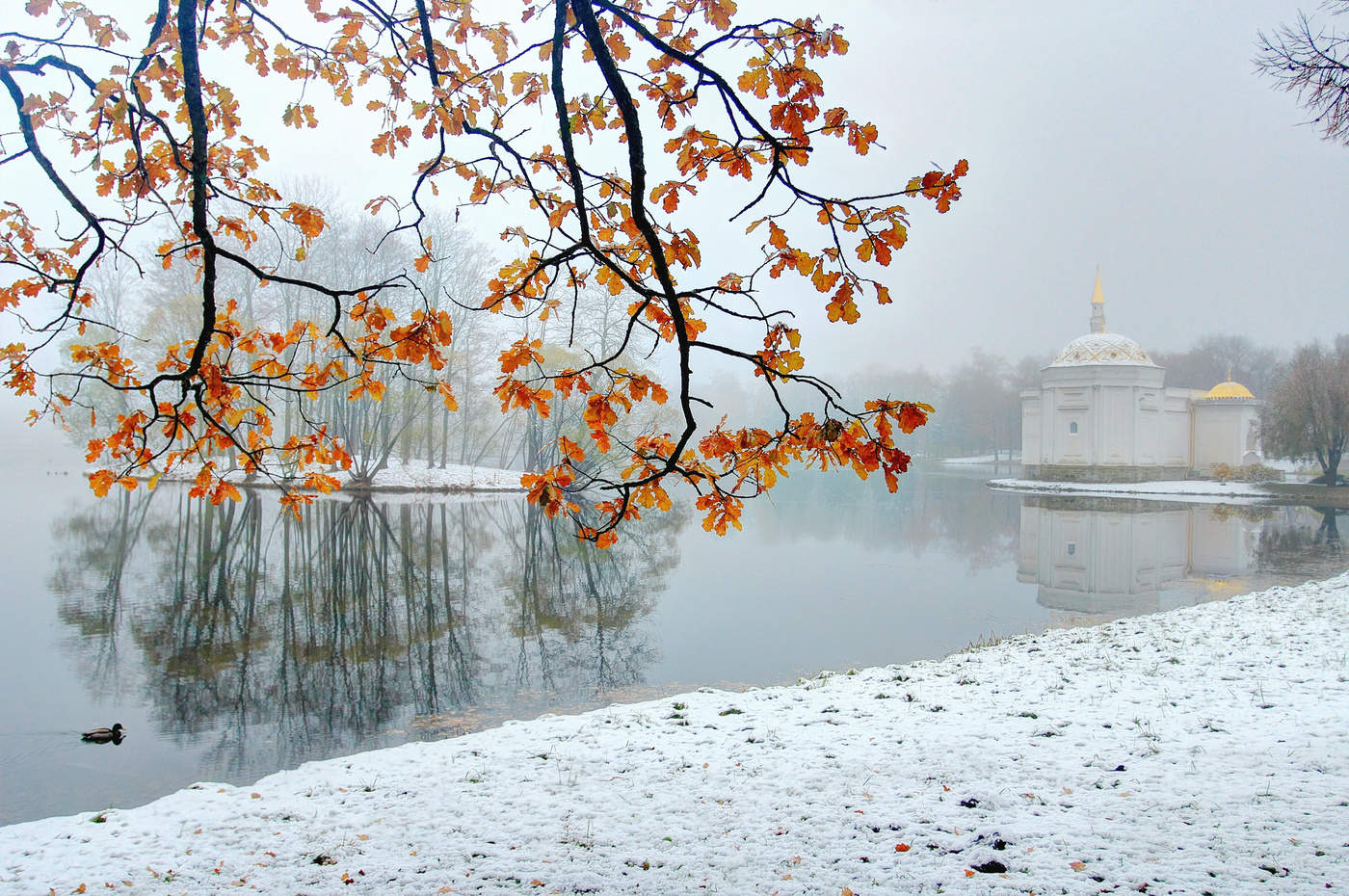 Осень-Урожайная
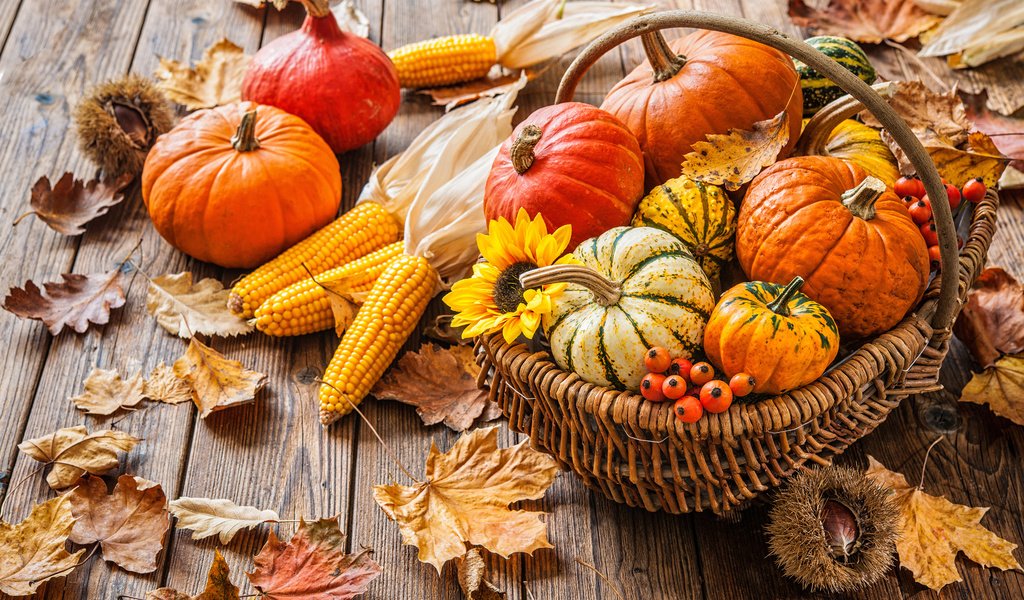 Настроение в осеннюю теплую погоду
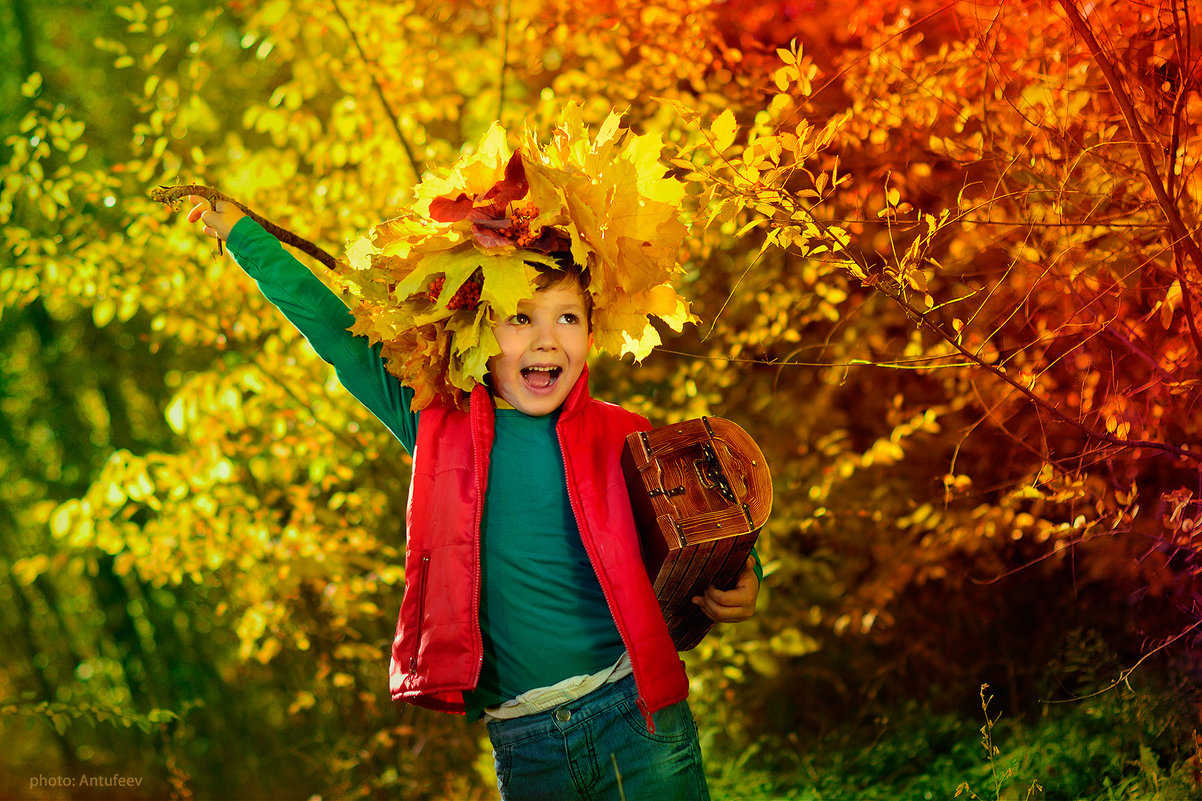 Настроение в пасмурную,дождливую погоду
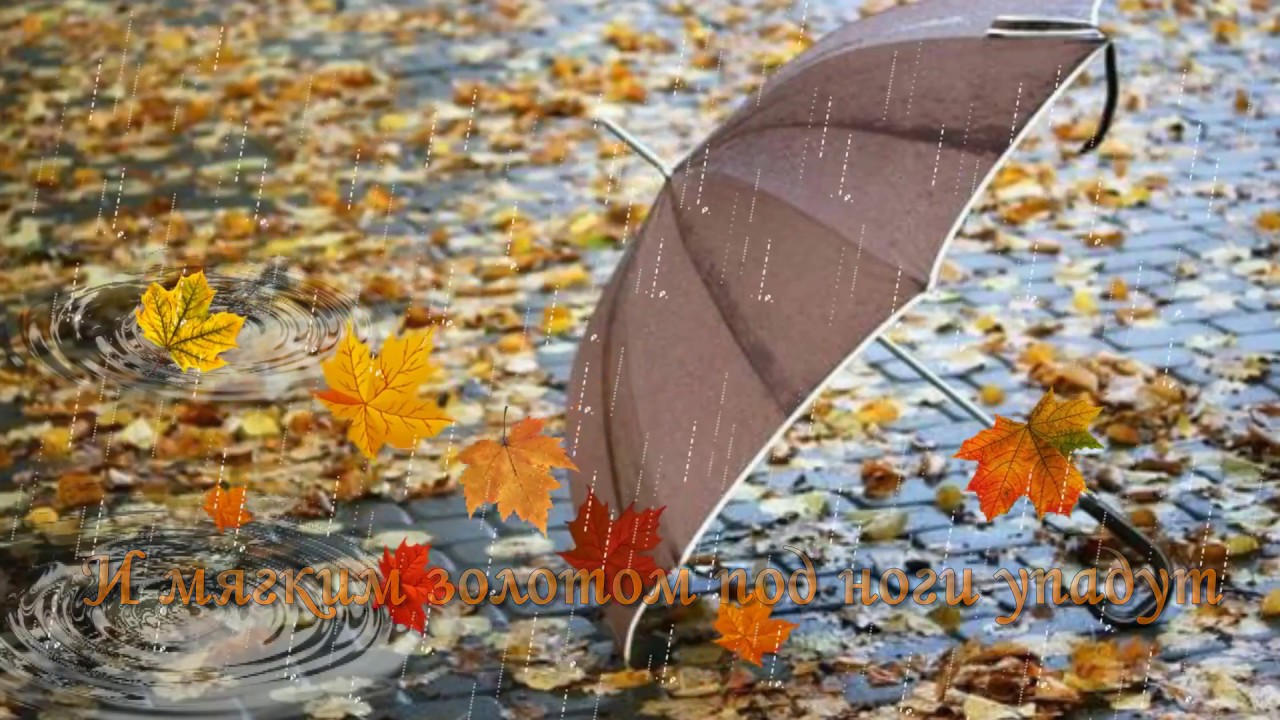 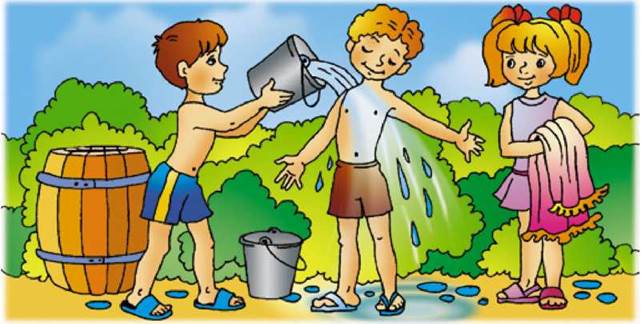 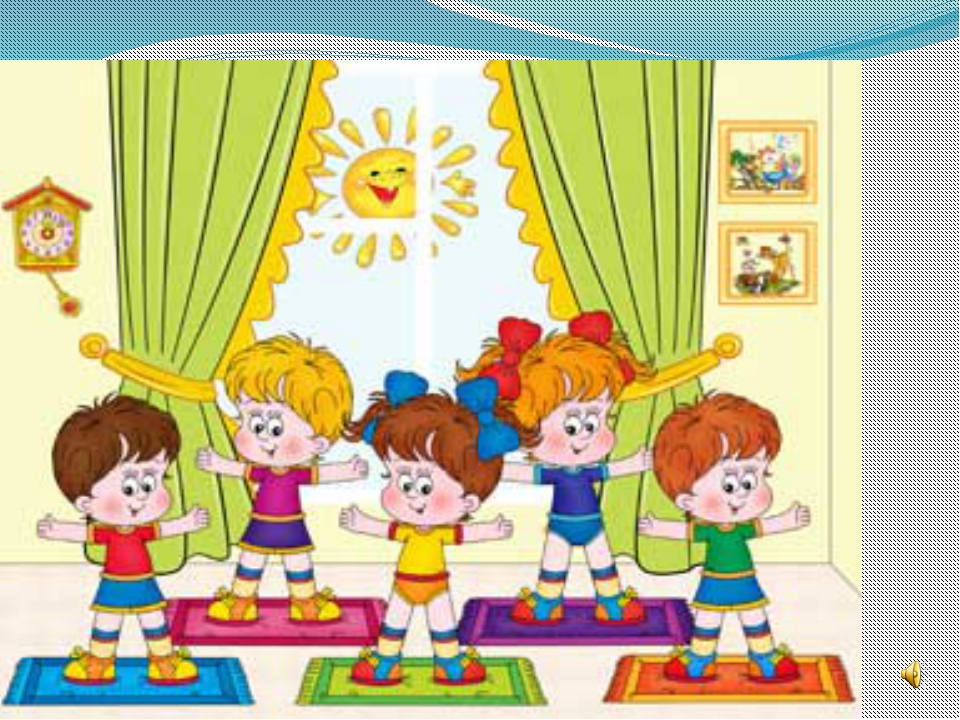 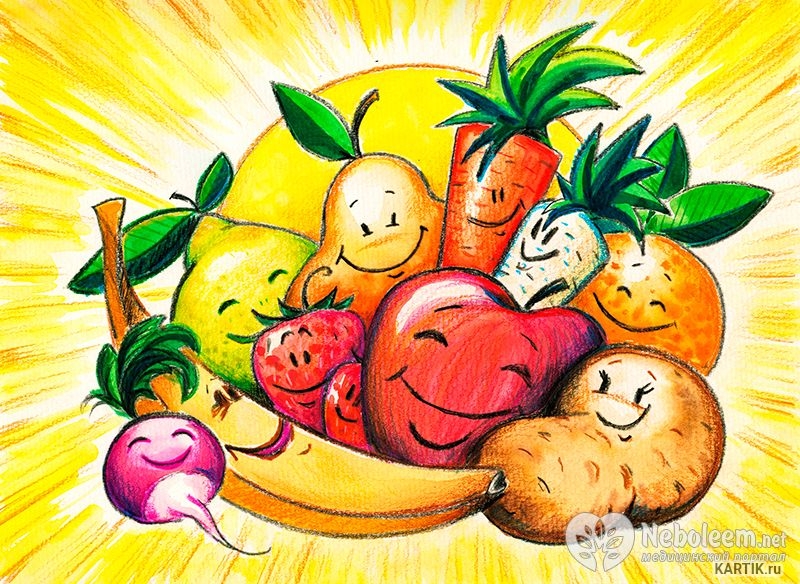 Выглянуло солнышко, но тепла немногоЭто тучка — барыня перешла дорогуПрипев:Дождик, дождик, дождик капельки стучатГроздья на рябинке бусами висятСпелая брусничка водит хороводОсень золотая в гости к нам идет.Осень золотая в гости к нам идет.Пестрые кораблики в луже проплываютБеззаботно листьями ветерок играет.Припев:Дождик, дождик, дождик капельки стучатГроздья на рябинке бусами висятСпелая брусничка водит хороводОсень золотая в гости к нам идет.Осень золотая в гости к нам идет.
Гимнастика для глаз «Листочки»
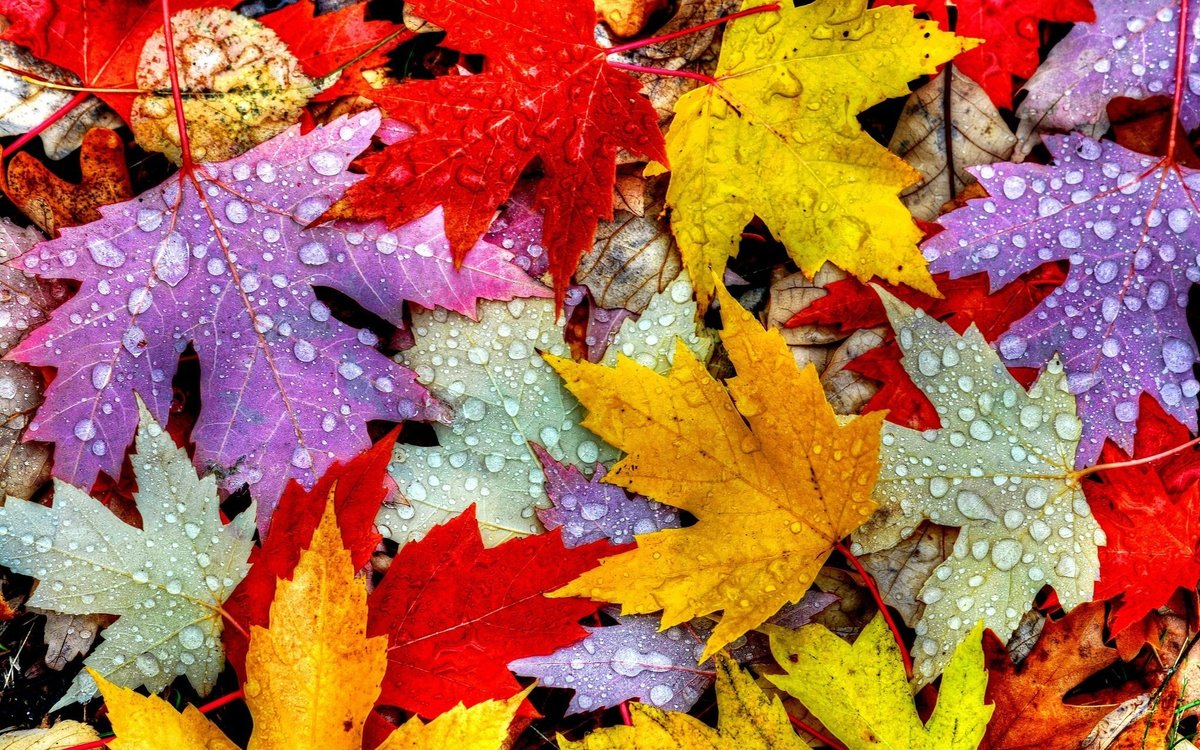 )
На листочек я смотрю,
Влево глазки я веду,
Вправо глазки я веду,
Вверх смотрю и вниз смотрю.
Сильно глазки закрываю
И тихонько открываю,
Вдаль я на листок смотрю:
- Здравствуй, осень, – говорю.
Пальчиковая игра со су-джоком «Ежики»
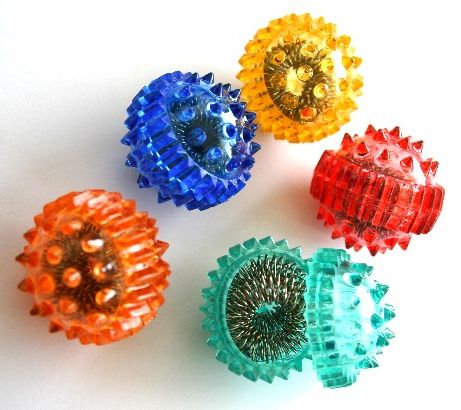 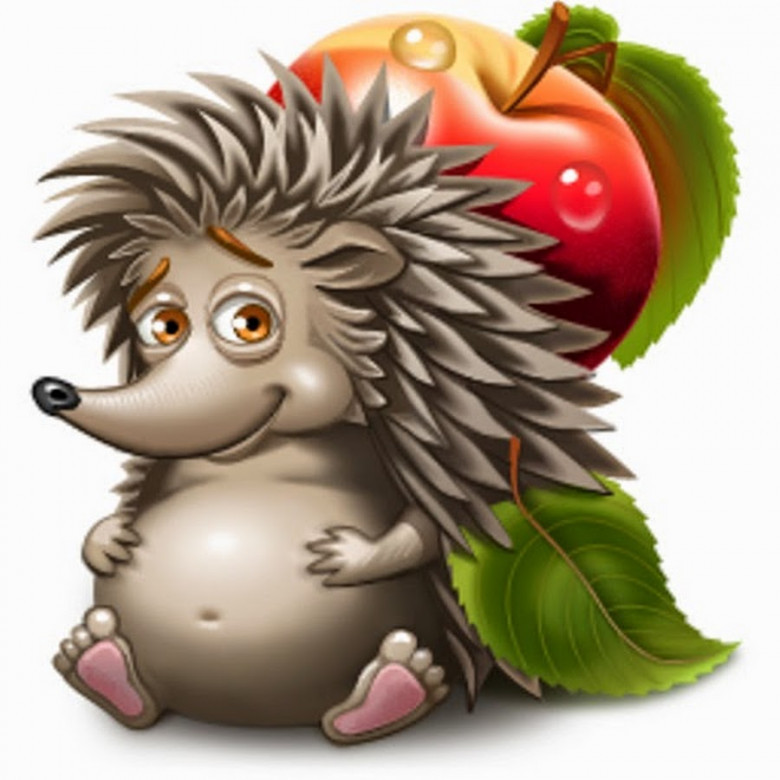 Игра «Перепрыгни лужи!»)
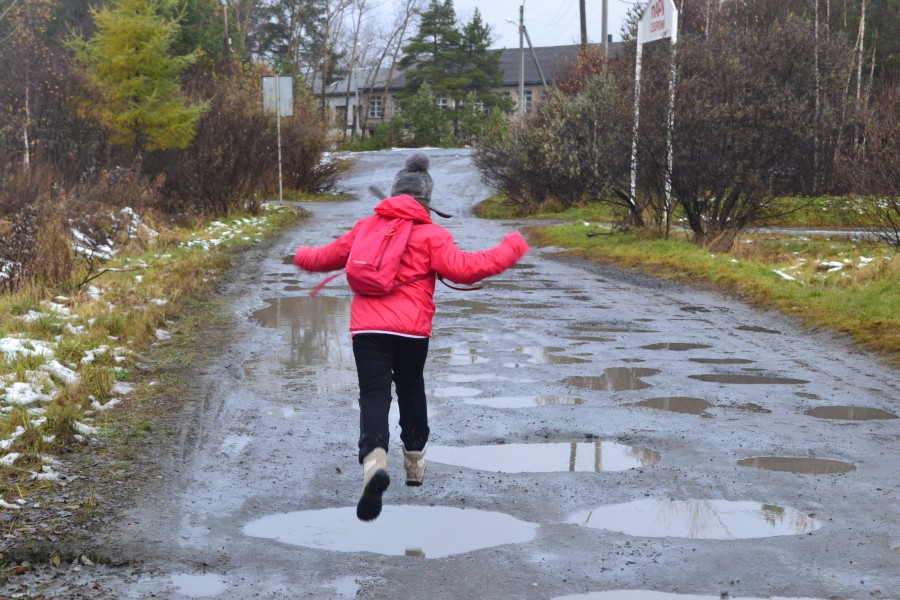 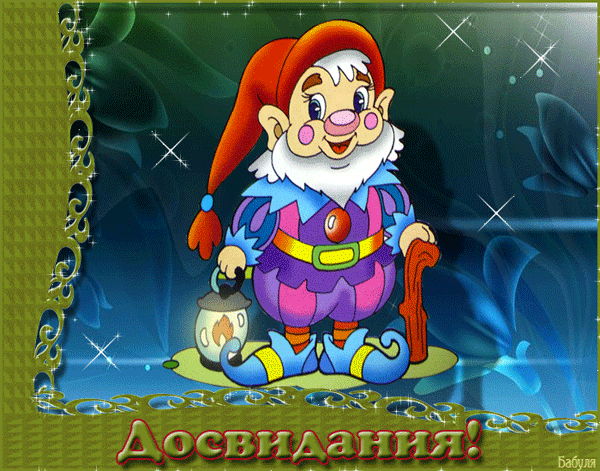 Мы вместе в лесу собирали малину,И доверху каждый наполнил корзину.Мы лесу кричалиВсе хором: - Спа-си-бо!И лес отвечал нам: "Спасибо! Спасибо!"Потом вдруг качнулся,вздохнул … и молчок.Наверно, у леса  устал язычок.М. Файзуллина
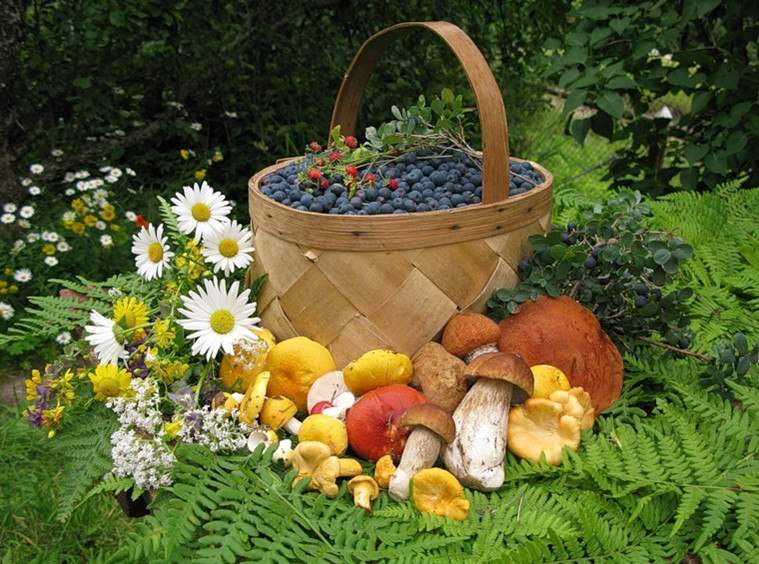